Oscip TV Vila Imperial
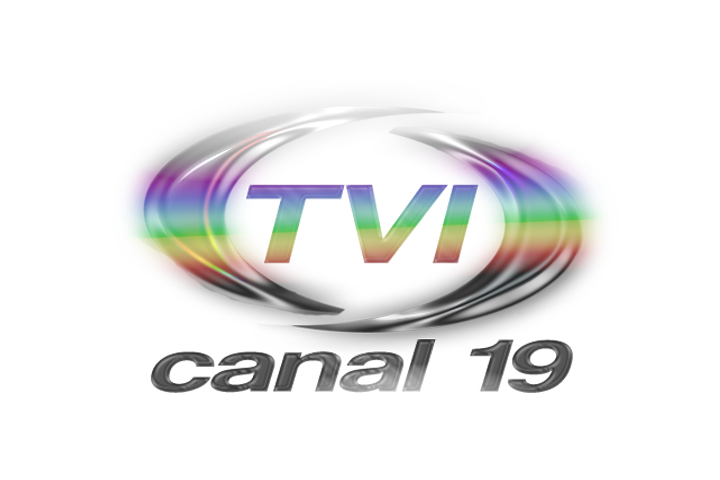 Canal Comunitário de Petrópolis
Apresentação
Ronaldo Alves Saldanha
Jornalista  e Coord. Executivo TV Vila Imperial
Terceiro setor
O surgimento das instituições do terceiro setor, na maioria das vezes, se  dá em  decorrência da ausência ou omissão do Estado, no cumprimento de suas atribuições, algumas delas com atuação complementar às ações de Governo, seja em nível federal, estadual ou municipal.

     Ao reconhecer esse quadro, em 1999, o Governo Federal, objetivando regular e regulamentar as ações dessas organizações com o Estado, criou a chamada Organização da Sociedade Civil de Interesse Público – OSCIP
       A lei que regula as OSCIPs é a de nº 9.790, de 23 março de 1999.
O que é uma Oscip?
Porque uma Oscip e não uma Ong?
            Oscip não é Ong?
            Qual as principais diferenças?

     Na essência, Ong e Oscip são a mesma coisa, pelo menos  no sentido representativo da sociedade.
     Porém, a OSCIP é um título fornecido pelo Ministério da Justiça, uma chancela, cuja finalidade é facilitar o aparecimento de parcerias e convênios com todos os níveis de governo e órgãos públicos (federal, estadual e municipal) e também permite que doações realizadas por empresas que declaram pelo lucro real possam ser descontadas no imposto de renda
Então , OSCIPs são ONGs criadas pela iniciativa privada, que obtêm um certificado emitido pelo poder público federal após o cumprimento de certos requisitos, especialmente aqueles derivados de normas de transparência administrativas. E isso quer dizer que a prestação de contas é rigorosa, sob pena de você perder o título de Oscip e a chancela do ministério.
      Em contrapartida, podem celebrar com o poder público os chamados TERMOS DE PARCERIA. De fato, o que se propôs foi criar um caminho alternativo para simplificar o processo, torna-lo mais acessível, menos oneroso, mais rápido e com menos burocracia, dispensando, inclusive, licitação para que os termos sejam firmados.
2003 – Petrópolis ganha 1ª oscip
Então, em 2003, amparado nessa legislação, um amigo, idealista, um economista por formação e, acima de tudo, cidadão (na essência da palavra), eu falo aqui do Sr. Wilson Jacintho Fernandes, fundador e presidende da primeira OSCIP de Petrópolis, a Vila Imperial, Cidadania e Etica - VICE, que nasceu com a missão de atuar em defesa dos direitos constitucionais do cidadão petropolitano e que também é o atual presidente do Conselho Gestor da Oscip Tv Vila Imperial – Organização das Entidades Usuárias do Canal Comunitário de Petrópolis, criada para a divulgação desses feitos. A  TV Comunitária é  a segunda OSCIP criada em Petrópolis.
nota
Na verdade o Wilson queria criar uma ferramenta pública para a sociedade, pensou em criar uma rádio comunitária, mas a burocracia era tão grande, ou melhor, ainda é, que ele optou por idealizar a TV Comunitária, seguindo os moldes de algumas emissoras que surgiram em São Paulo, Rio Grande do Sul e Minas Gerais.
10 ANOS DE LUTAS, FRUSTRAÇÕES E CONQUISTAS
MISSÃO
    DIFUNDIR A MEMÓRIA HISTÓRICA DE PETRÓPOLIS, À LUZ DE SUA REALIDADE PRESENTE E, COMO INSTRUMENTO DE DIVULGAÇÃO, LEVAR À COMUNIDADE INFORMAÇÃO, CULTURA E ENTRETENIMENTO.
Notem que nossa Oscip é então uma produtora de audiovisual e programadora. Nossas atividades estão intimamente relacionadas  com nossos objetivos.

     Importante que o estatuto da Oscip  a ser criada tenha clareza em relacão às atividades a que pretende realizar. São esses requisitos, esses detalhes que serão  avaliados pelo Ministério da Justiça e que garantiram êxito na qualificação  da instituição como  OSCIP.
Estrutura Organizacional
Direção, Execução e Fiscalização
A TV Vila Imperial - Canal Comunitário é organizada segundo os seguintes órgãos:

I. Assembléia Geral
II. Conselho Gestor
III. Coordenadoria Executiva
IV.Conselho Fiscal
Assembléia geral
A Assembléia Geral é a instância decisória máxima da sociedade, sendo composta por representantes das entidades associadas, fundadores e efetivos, em pleno gozo de seus direitos.
     A Assembléia Geral elegerá um Conselho Gestor e um Conselho Fiscal, definindo suas funções, atribuições e responsabilidades no Regimento Interno.
Conselho gestor
O Conselho Gestor, no processo de gestão, observará os princípios da legalidade, impessoalidade, moralidade, publicidade, economicidade e da eficiência. .
    O Conselho Gestor, no exercício de suas atribuições, adotará práticas de gestão administrativa, necessárias e suficientes a coibir a obtenção, de forma individual ou coletiva, de benefícios ou vantagens pessoais, em decorrência da participação no respectivo processo decisório.
Membros do Conselho Gestor, escolhidos e eleitos pela Assembléia Geral, para os seguintes cargos:

a) Coordenador Geral, 
b) Coordenador Adjunto,
c) Coordenador Administrativo e Financeiro,
d) Coordenador Artístico,
e) Coordenador Jurídico,
f) Coordenador de Operações e de Programação;
g) Coordenador Técnico;
Coordenadoria  executiva
A Coordenadoria Executiva, nomeada pelo Conselho Gestor, será constituída, no mínimo, por três dos seguintes cargos, com as seguintes atribuições, assegurando-se a criação de outros, quando necessário, com aprovação do Conselho Gestor:
       I - Gerente Executivo; para representar a TV Vila Imperial - Canal Comunitário, ativa e passivamente, em juízo ou fora dele, podendo contratar e organizar seu quadro administrativo, instituir programas, projetos, contratar serviços de terceiros, prestando contas ao Conselho Gestor dos trabalhos efetuados e da gestão administrativa-financeira. II - Gerente Adjunto; para coordenar a execução das atividades institucionais e administrativas, programas e/ou representações gerais da TV Vila Imperial - Canal Comunitário, substituindo o Gerente Executivo e o Gerente Administrativo-Financeiro, em qualquer impedimento.
      III - Gerente Administrativo-Financeiro; para desenvolver as atividades da sede social, do quadro de Entidades Associadas e responder pela gerência administrativa e financeira da sociedade, substituindo o Gerente Executivo e o Gerente Administrativo-Financeiro em seus impedimentos.
Conselho fiscal
O Conselho Fiscal, dotado de competência para opinar sobre relatórios de desempenho financeiro e contábil, e as operações patrimoniais realizadas, emitirá pareceres ao Conselho Gestor e à Assembléia Geral, sendo composto de 3 membros efetivos e 1 membro suplente, eleitos simultaneamente ao Conselho Gestor, na mesma Assembléia Geral Ordinária, com mandato de 04 (quatro) anos.(
Coordenadoria executiva
Assim, à frente da Coordenadoria Executiva do Canal Comunitário tenho, incessante e incansavelmente, procurado cumprir o papel de coordenador, sempre atrelado à nossa missão, buscando parceiros, fomentando programas televisivos, fazendo veicular, por meio entidades representativas, vinculadas ou não à emissora, produções independentes, notícias de cunho jornalístico, educativo, cultura, utilidade pública, esporte, entretenimento, direito, cidadania,  religião, entre outros.
Trabalhar no coletivo é muito mais difícil do pensar o coletivo, pois entre a teoria e a prática existe um imenso abismo.
MINISTÉRIO PÚBLICO FEDERAL


TAC ENTRE TECH CABLE   X  TV VILA IMPERIAL
aSSOCIADOS
Nossa última Assembléia foi realizada em maio de 2011, com a participação de representantes das seguintes instituições:
Casa da Cidadania
Projeto Eficientes
Oscipe Vice
Associação Pró-Deficientes
Associação SOS Vida
Instituto Bingen
Associação Pestalozzi
Associação Animavida
Parcerias
Nesses quase 10 anos não conseguimos firmar nenhum termo de parceria com o poder público.
       Talvez pela especificidade do nosso objetivo social ou por incompetência mesmo
       Temos uma parceria com a produtora Vila Imperial Produções, que na verdade foi quem possibilitou que estivéssemos no ar hoje, com a aquisição de equipamentos e manutenção de despesas operacionais.
      Criamos um site para a emissora que em um ano teve mais de 30 mil acessos, com a nossa programação AO VIVO 24 horas
     Temos uma parceria com a Universidade Luterana do Brasil, através da ULBRA TV, que nos fornece parte da nossa programação, com desenhos, filmes e seriados.
síntese
Lei nº 9.790, de 23 março de 1999  - Lei das Oscips

*    Uma qualificação, uma chancela do Ministério da Justiça para instituições do Terceiro Setor; 
*    Possibilitou a criação dos termos de parceria com o poder público e órgãos governamentais.
*   Ampliou a área de abrangência de atividades das organizações não governamentais;
 * Faculta a remuneração de diretores (através de uma coordenadoria executiva);
Registro de uma oscip
Para o Registro de uma Oscip, os requisitos não são muitos. Basicamente a entidade dever constituir-se como pessoa jurídica de direito privado, tendo portanto estatutos com algumas peculiaridades, registro no CNPJ, registro na Prefeitura do Município. Cabe ressaltar que, conforme a lei, somente para determinadas atividades sociais expressas no estatuto é possível registrar-se como OSCIP.
Qualificação
Documentos básicos
Documentos básicos  - O volume de documentos não e grande é não existem relatórios específicos a não ser aqueles naturalmente gerados por uma pessoa jurídica. Porém deve-se estar atento que as peculiaridades da lei devem estar previstas nos documentos, principalmente nos estatutos. 
Estatuto Registrado em cartório 
Ata da Eleição da atual diretoria
Balanço Patrimonial
Demonstração de resultados do exercício
Declaração de isenção do imposto de renda
Inscrição no CNPJ
Prestação de contas, Relatório e atividades, Demonstrações contábeis
Referências sobre legislação
O que se tem visto ou ouvido falar sobre oscips
NOTA: 
      Em algumas oportunidades, o poder público, quando firma parcerias com o terceiro setor, em várias situações tem o intuito apenas de fugir do regime jurídico administrativo e obrigações constitucionais como a licitação e o concurso público, e não de fortalecer a sociedade civil organizada. 

      E recentemente convivemos com a dança das cadeiras em alguns ministérios em virtude de parcerias  firmadas com algumas organizações
Agradecimento
Gostaria de reafirmar aos Senhores a minha satisfação e destacar o papel e interesse da TV Vila Imperial – Canal Comunitário de Petrópolis de participar deste processo, por divulgar cada etapa dos acontecimentos deste Seminário, voltado à deliberação de um modelo de gestão participativa, a ser conduzido pela Entidade Major Julio Frederico Koeler.
 
                   Ronaldo Saldanha
Jornalista / Coord. Executivo TV Vila Imperial